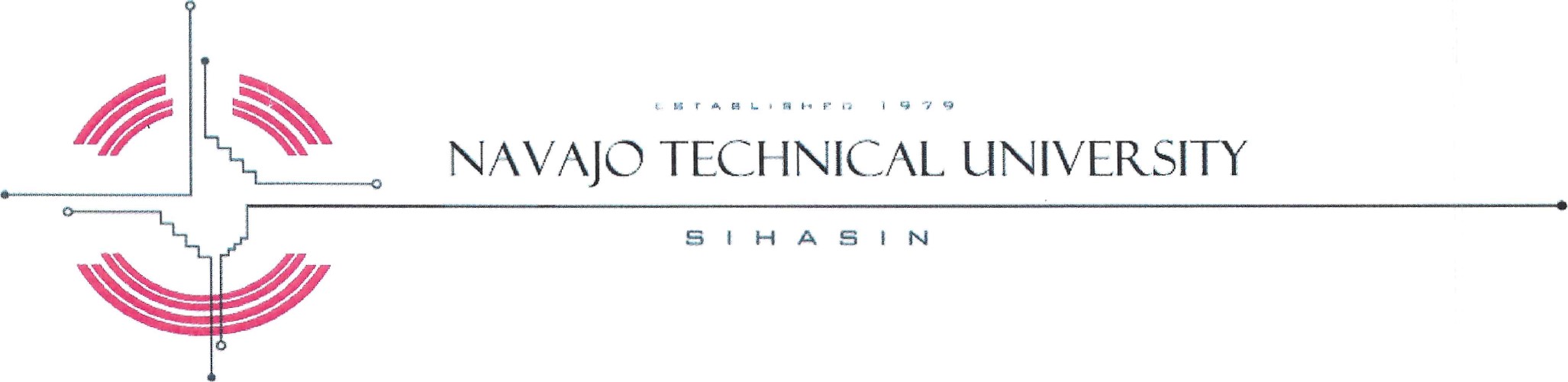 Disabilities Accommodation Services
Disability Act Amendment of 2009
Section 504, Rehabilitation Act of 1973
The Navajo Technical University (NTU) is committed to provide equal opportunity and learning by meeting the specific needs of students with disabilities and complies with the provisions of the Americans with Disability Act Amendments Act of 2008 (ADAAA) and Section 504 of the Rehabilitation Act of 1973. Students must demonstrate their need for academic adjustments and other reasonable accommodations based on their permanent disability. Reasonable accommodation includes adjustments to assure that any student has rights and privileges in school equal to those of others without disabilities.ConfidentialityServices provided by NTU are confidential. We do not release information to any person or agencies without the written consent of the student. Information may only be released under special circumstances where it might pose a threat to the student or others, a court order or on a need to know basis to university officials.
Who is Eligibilty for accommodations?
Before services begin, an eligible agreement must be completed as followings:
	The Student must be registered for full-time or part-time credit(s) 
   He/she must possess Disability Medical documentation that is to be reviewed how your disability       
       impact  his/her learning
   The student must have current class schedule
   The Student meet with Disability Specialist to Fill out Accommodation Request and Release of   
        information form
  The Disabilities Specialist meet with the professor(s) on accommodation request(s)
2.   Lastly, at any time you feel your accommodations are not being met, let your disability   
       specialist know.
WHAT is accommodation agreement?
Students may request one or more Accommodations of the following: It also depends on the nature of the disability with the knowledge and signature of the instructor(s) by having a team meeting.
Tutor(s) with Campus Tutoring Services and other resources
Special Seating due to Visual, Hearing, Emotional, Physical and Psychological problem (for classroom only)
Exams and Quizzes, a minimum of two times the class time to complete test
Classwork/Homework additional time to turn in work
Computer software and hardware, i.e.,: voice recognition program, screen readers, 
      and screen enlargement applications, and other apps
Loan Device: Reader c- pen, hand calculator, recorder, hearing aid and Mobil aids:     
      wheelchair, canes, crutches, other attachments.
Disabilities Accommodation Specialist Office
The office also serves Chinle Instructional site, Teec Nos Pos Instructional site and Bond Wilson site. The official location is in the wellness center, Student Services, 2nd floor, Room 228.Disabilities Accommodation SpecialistNavajo Technical UniversityP.O. Box 849Crownpoint NM 87313Tel: 505-786-4138, 505-387-7396Fax: 505-786-4156